Memories ofInauguration DayJanuary 20, 1961
Alan Kaylor Cline
Don’t Believe All You Read
Story in the Daily News Record, Harrisonburg, Virginia. January, 1961

As far as I know, there were no scouts who ushered the president to the reviewing stand. I think the confusion came from the statement that I “would be an usher at the White House”, which was correct.
AKC at 13.

Eagle presentation, Septemebrer, 1960.

Photograph used by
 The Washington Post,
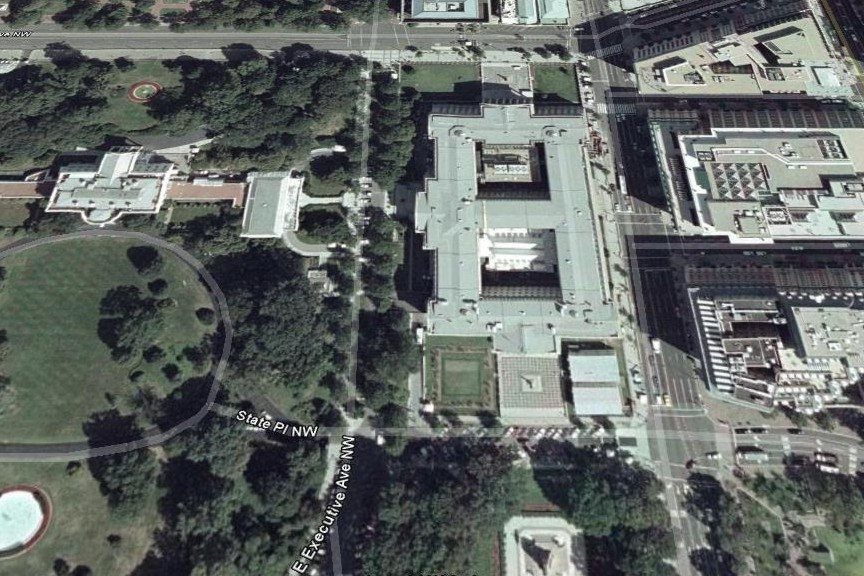 Pennsylvania Avenue
White House
Treasury Building
The turns in Pennsylvania Avenue to get around the Treasury Building
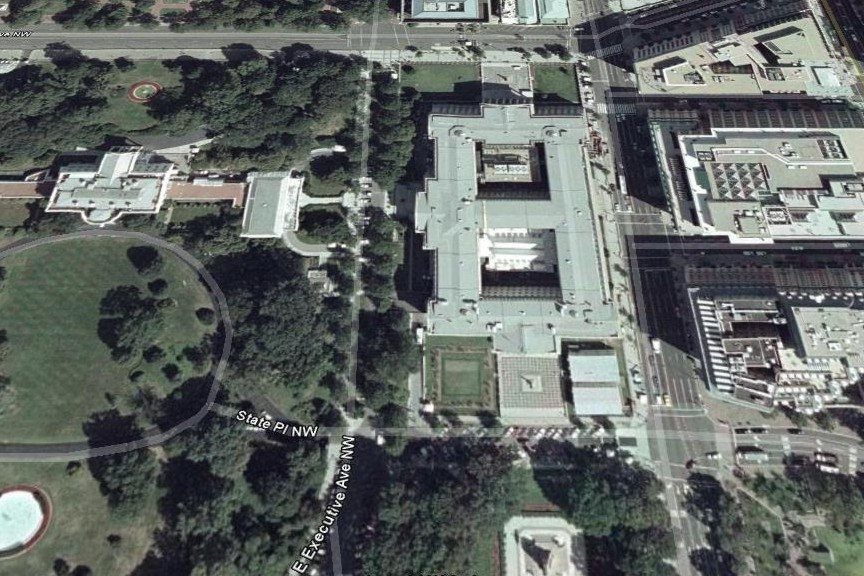 The final portion of the  Inaugural Parade route
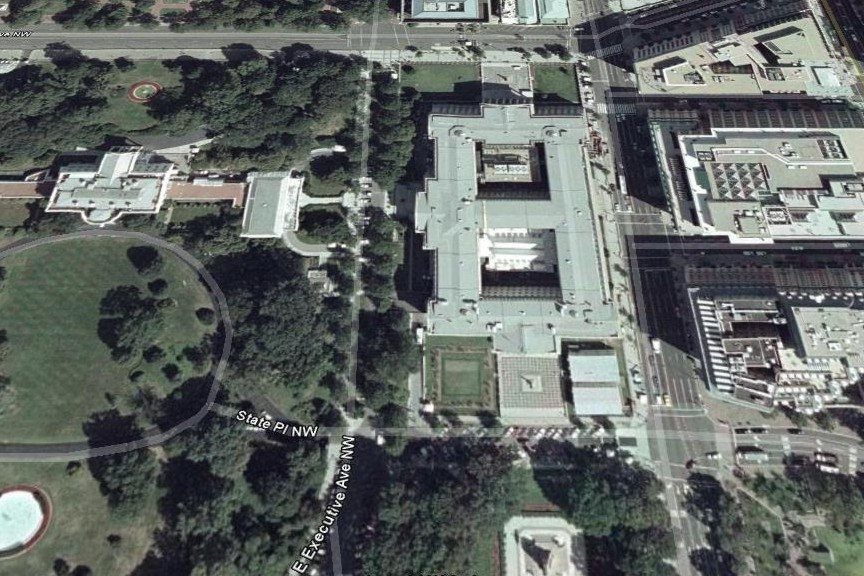 Presidential Reviewing Stand
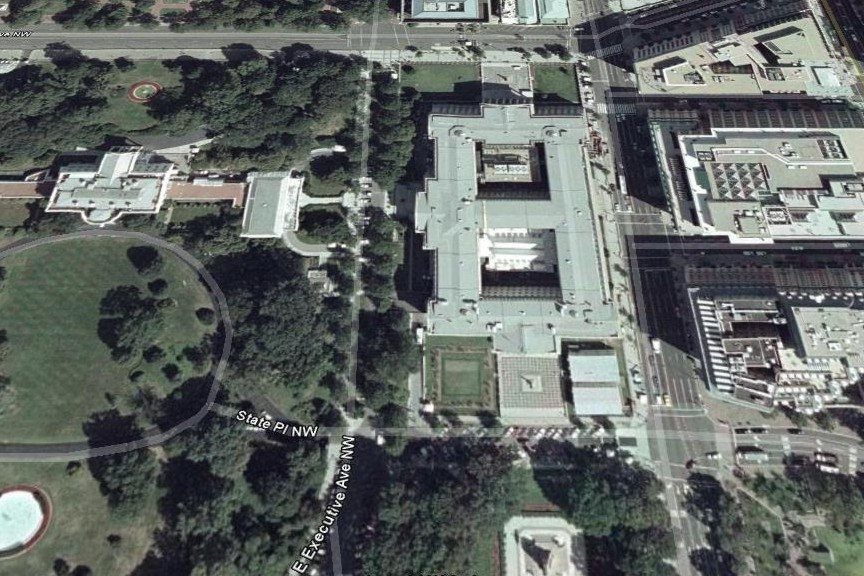 My Stands
Presidential Reviewing Stand
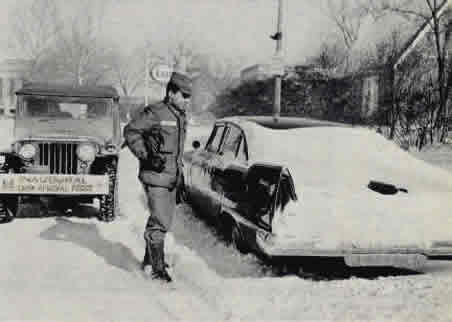 One of many abandoned cars
Six inches of snow in Washington the day before the inauguration
Car with President Eisenhower 
and President-elect Kennedy
Ten Feet from Two Presidents

For breakfast, JFK met Eisenhower at the White House. Then, with their wives, took a single car to the Capitol. For several minutes the car parked just in front of me. The only thing preventing me from tapping on the window and saying “Hi” was my own reluctance.
AKC
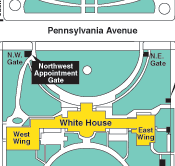 *
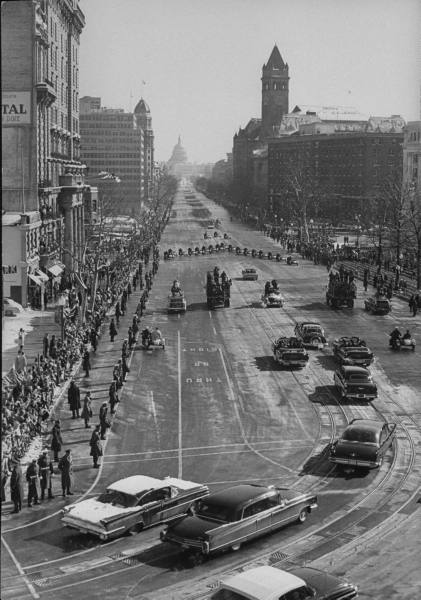 A few minutes later:
Kennedy and Eisenhower in route to the Capitol
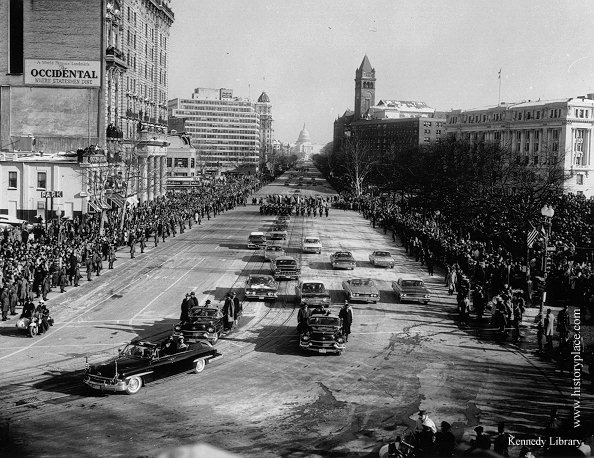 A few very cold hours later:
President and Mrs. Kennedy returning to The White House
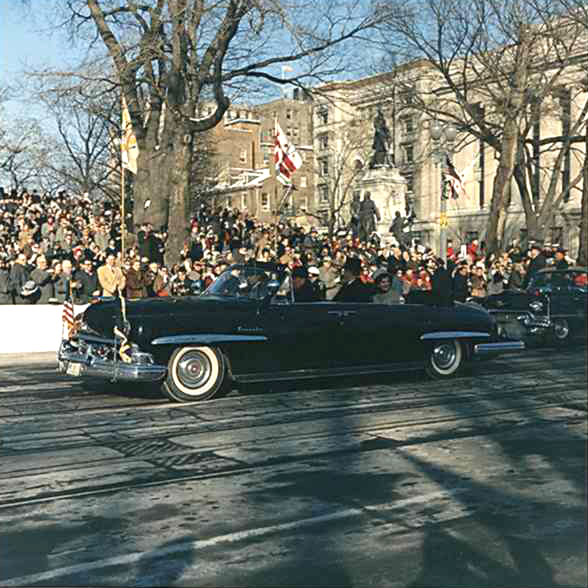 JFK and Jacqueline as 
they drove by me
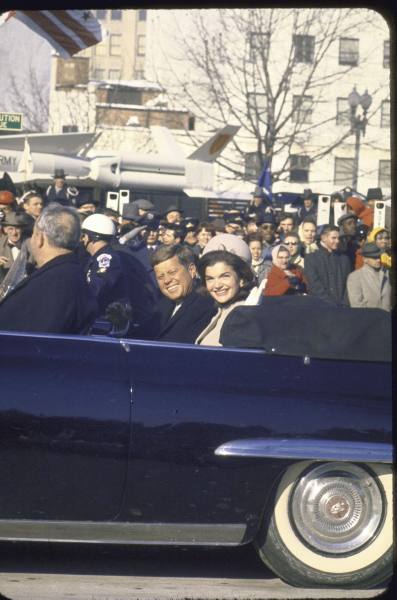 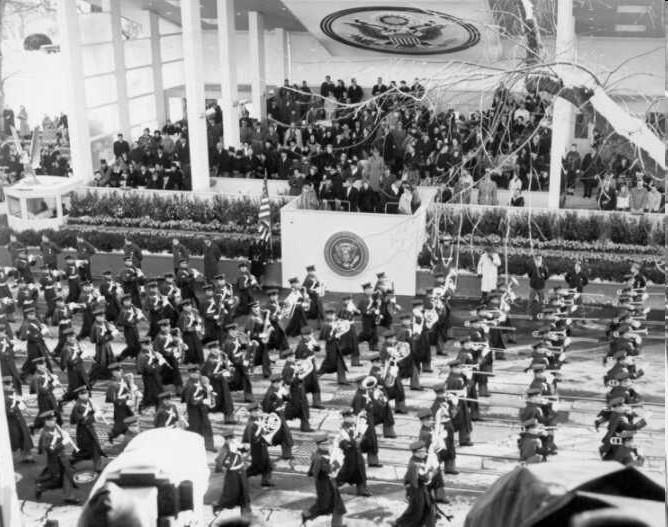 JFK
The Presidential Reviewing Stand as the Virginia Tech band passes.
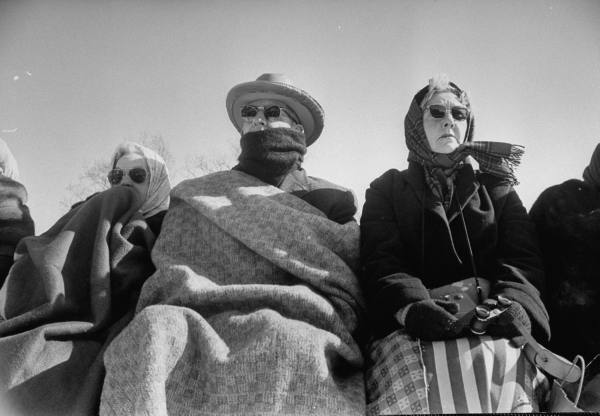 Bundling up against the weather
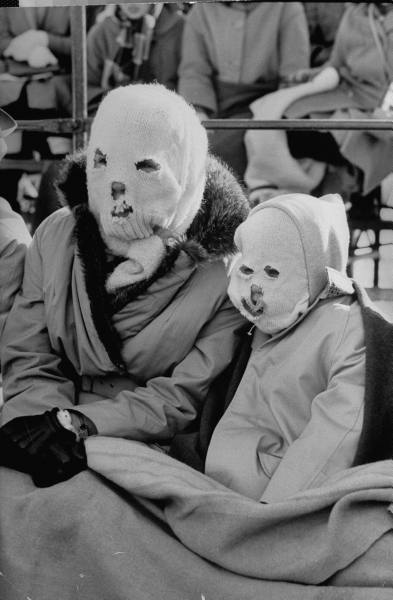 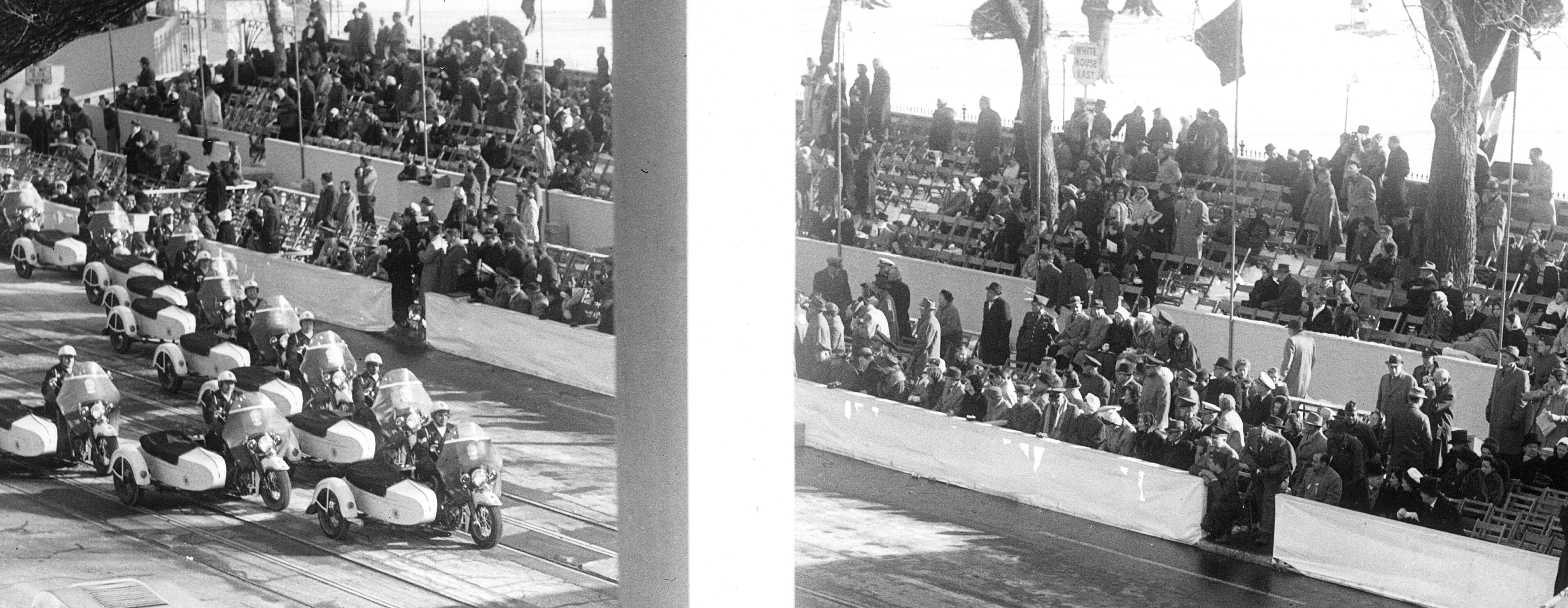 This was my area: seating for the members 
of the Democratic National Committee. 
Notice about 30% turnout thanks to the weather.
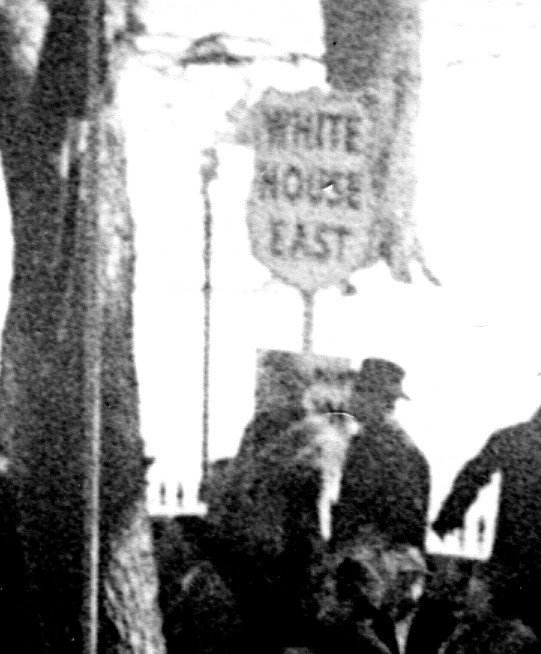 Enlargement of the previous image
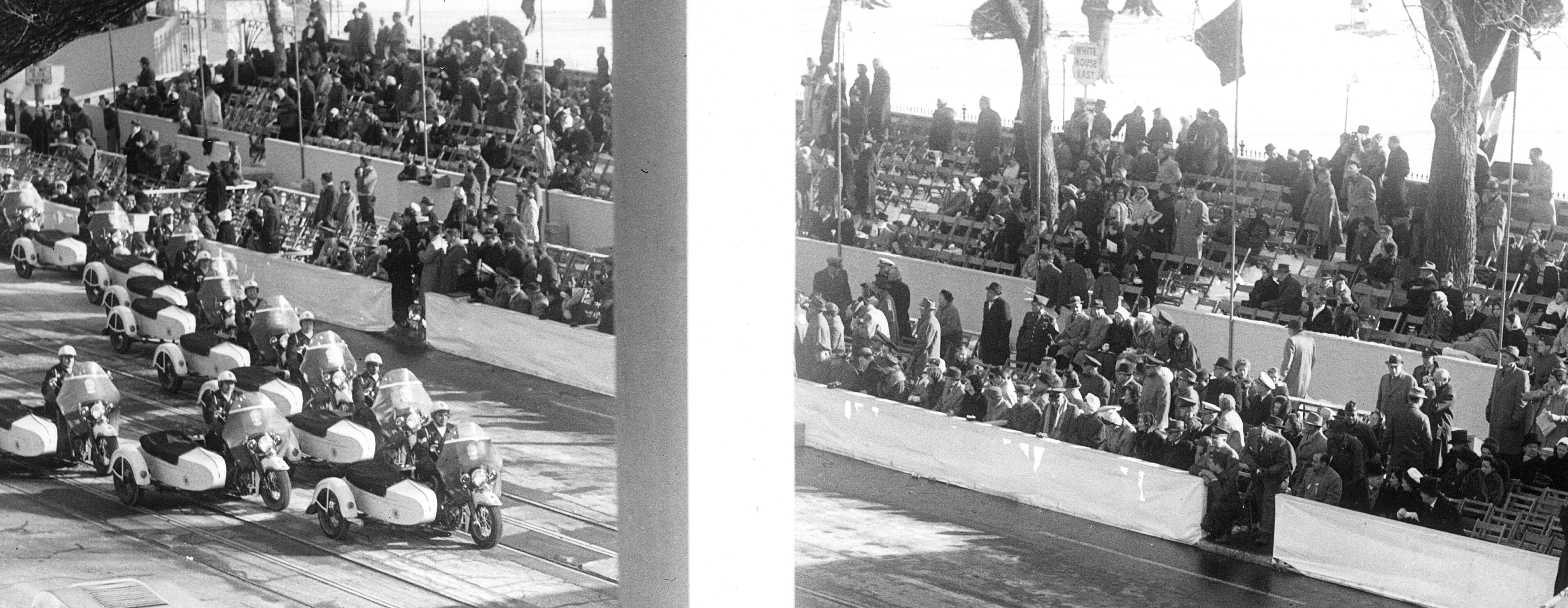 Is this me?
Possible but I don’t think so.
Another image. (Notice the fellow riding a buffalo.)
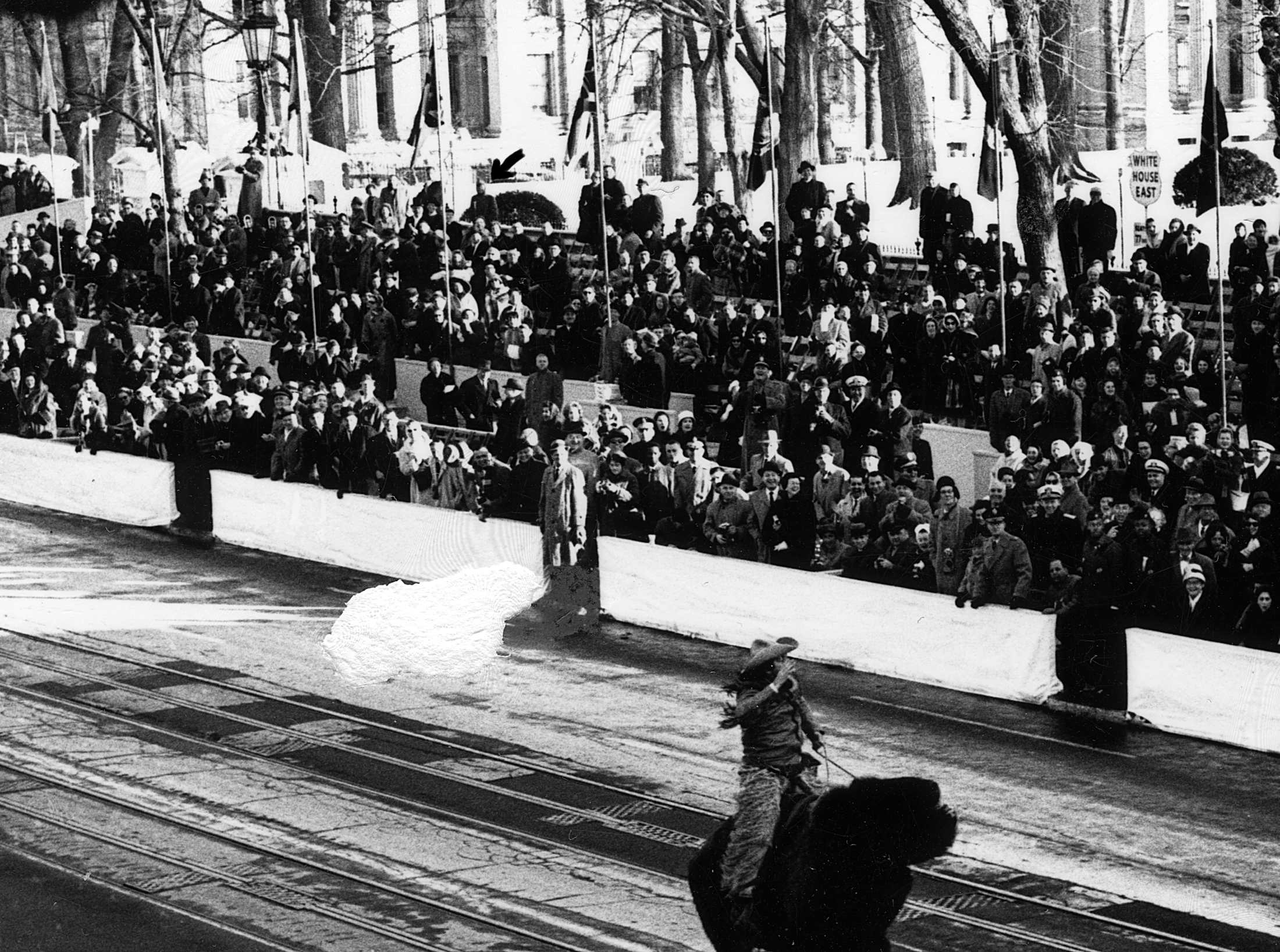 … also notice this fellow.
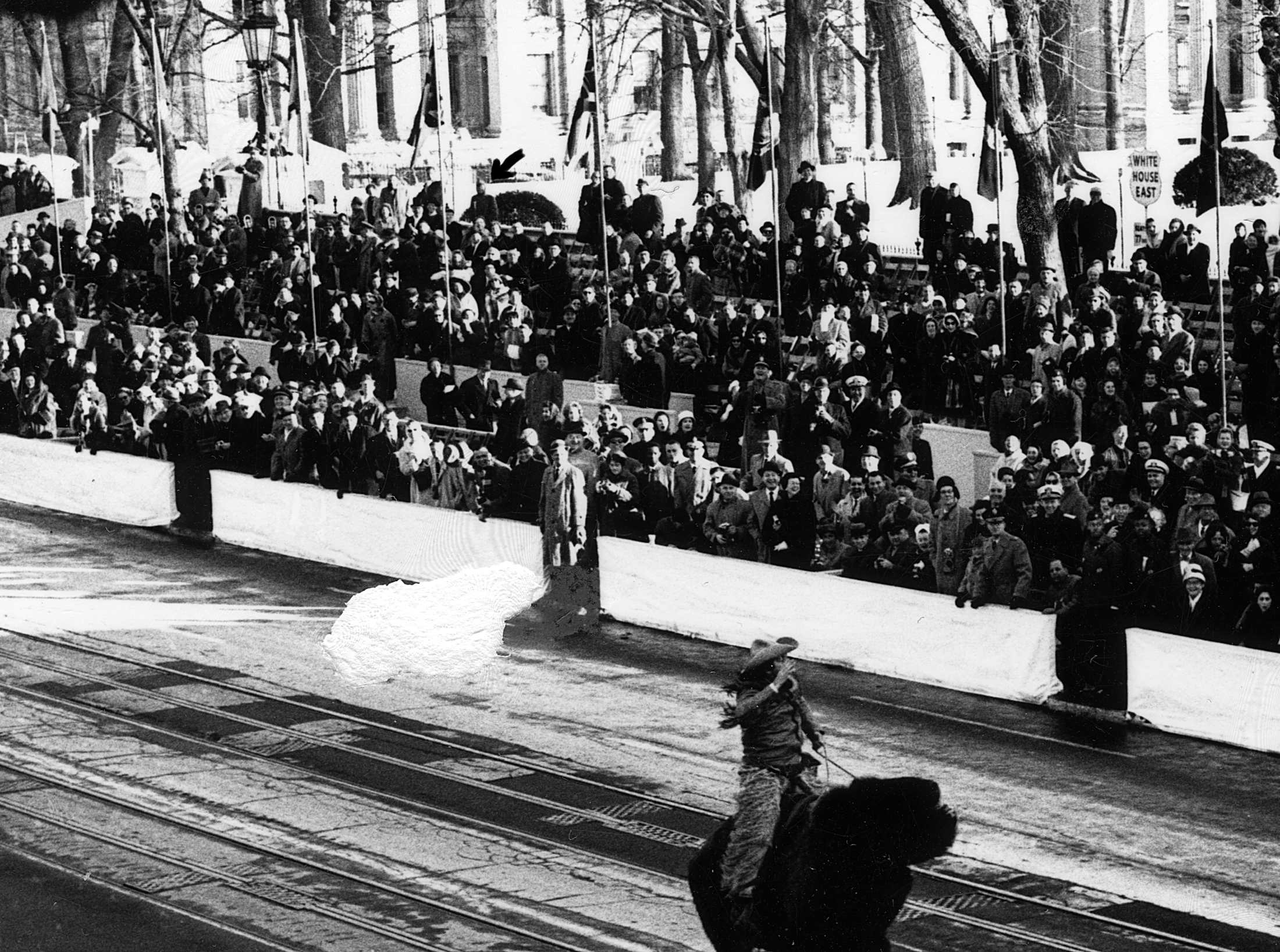 AKC at the White House: Inauguration Day, January 20, 1961
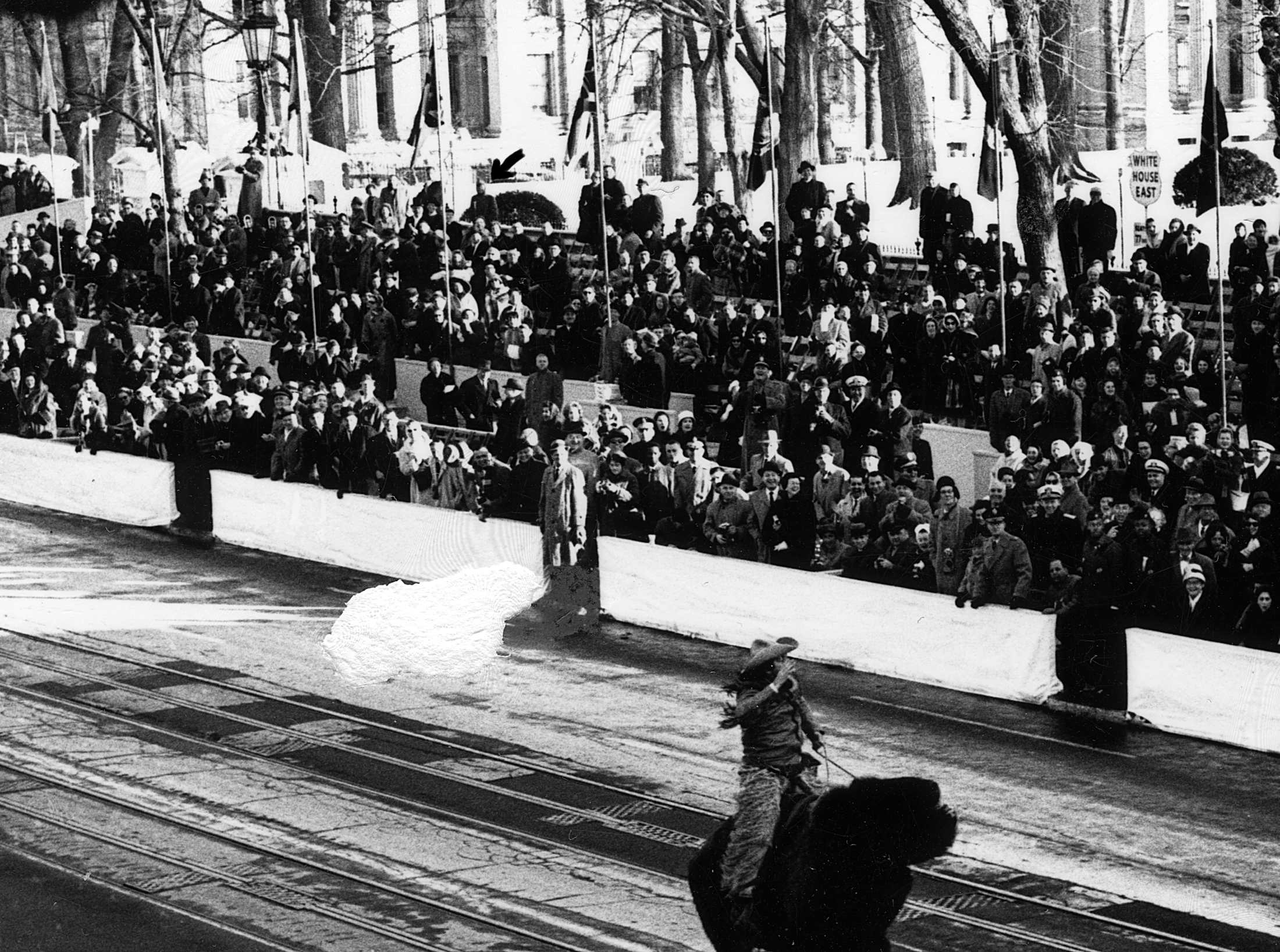 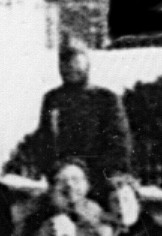 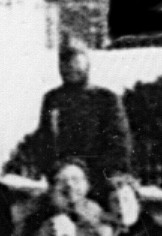 Addendum: The parade lasted long past dark. I was asked if I wanted to
usher at an Inaugural Ball but I was exhausted and caught the bus for home.
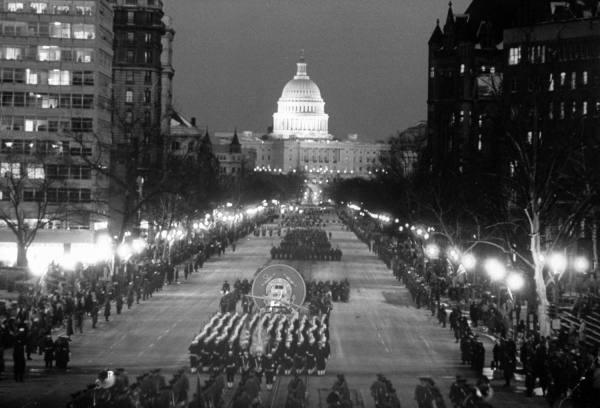